Empty stack to final state
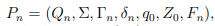 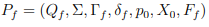 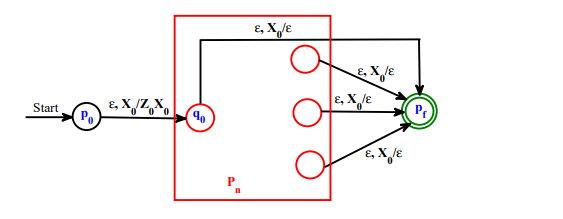 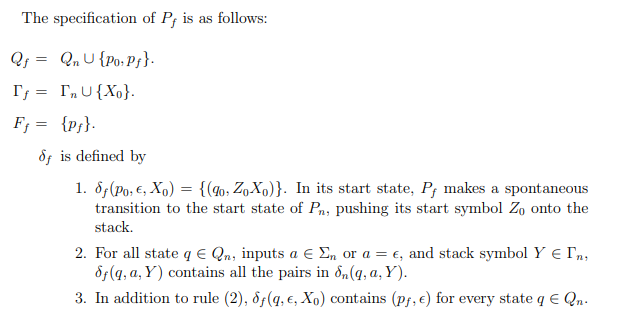 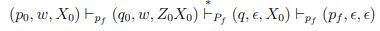 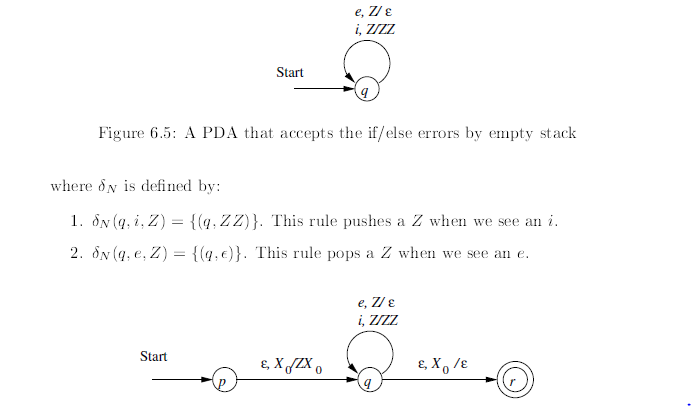 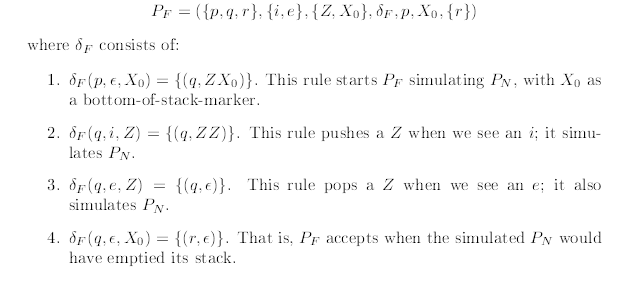 Example
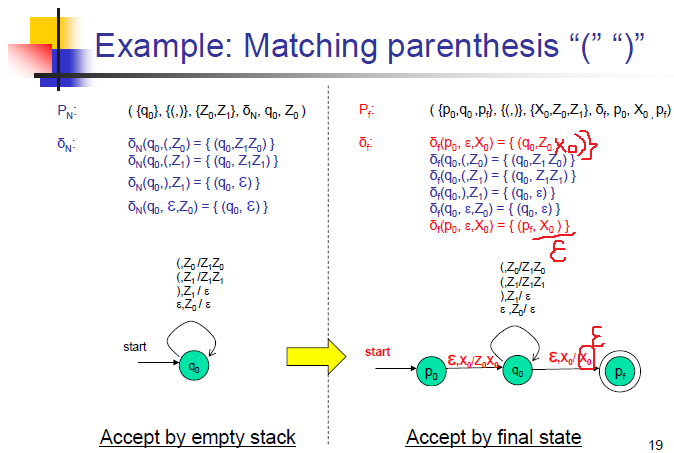 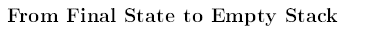 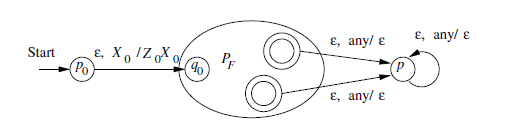 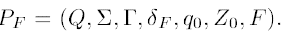 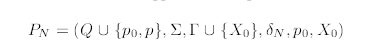 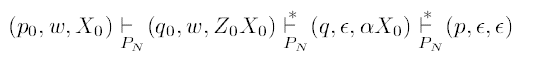 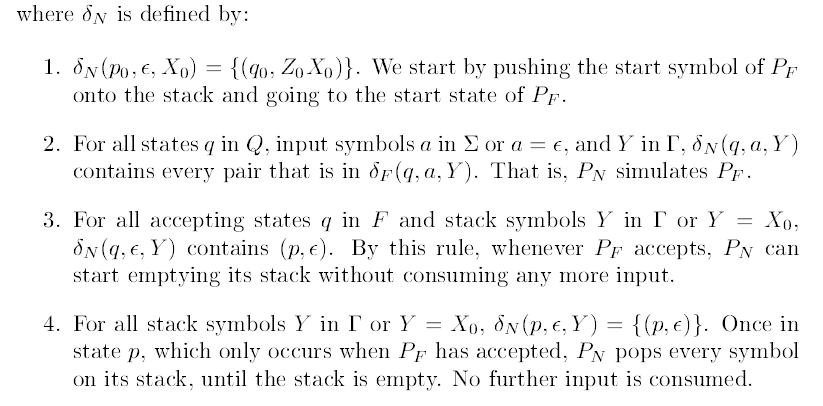 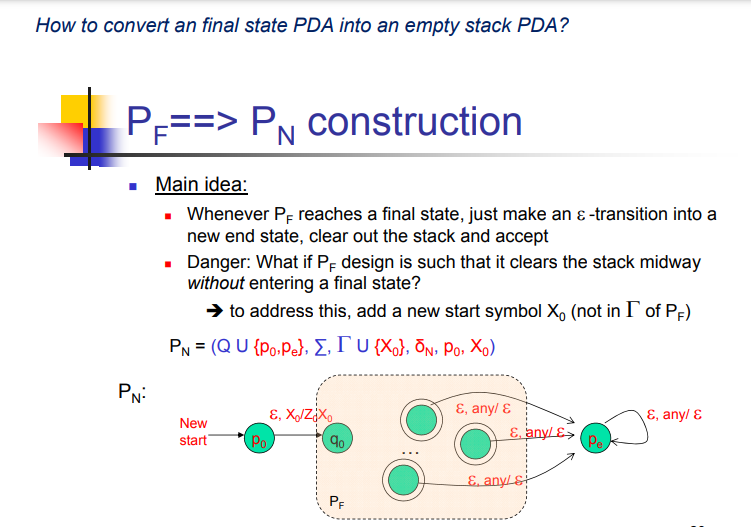